UNIVERSIDADE FEDERAL DE PELOTAS
UNIVERSIDADE ABERTA DO SUS
Faculdade de Medicina
Especialização em Saúde da Família
Turma VI
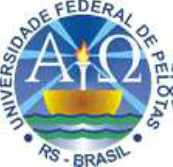 Qualificação da Atenção a Saúde da Criança na Unidade de Saúde Antônio Cornélio de Siqueira em Água Branca - PI
Tâmata Tarcila Soares de Sousa

Orientadora: Msc. Enfª. Elitiele Ortiz Dos Santos

 

Teresina, 2015
INTRODUÇÃO
Introdução
Diminuição da mortalidade infantil nas ultimas décadas 
Diminuição da pobreza, ampliação da cobertura da Estratégia Saúde da Família e a outros fatores, os óbitos infantis diminuíram de 47,1 a cada mil nascidos vivos, em 1990, para 15,6 em 2010 (IBGE, 2010)
A meta de garantir a toda criança brasileira o direito à vida e à saúde ainda não foi alcançada, pois persistem desigualdades regionais e sociais inaceitáveis
Papel da puericultura
IntroduçãoCaracterização do município de  Água Branca
100Km de Teresina
7 UBS
NASF
CEO 
Cardiologia
Dermatologia
Ortopedia
Pediatria 
Neurologia
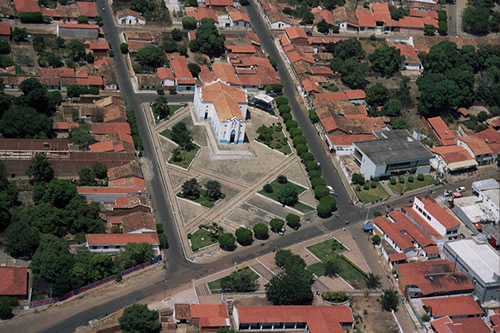 Figura: Imagem de Água Branca 2014.
Fonte: Google imagem.
IntroduçãoCaracterização da UBS Antonio Cornélio de Siqueira
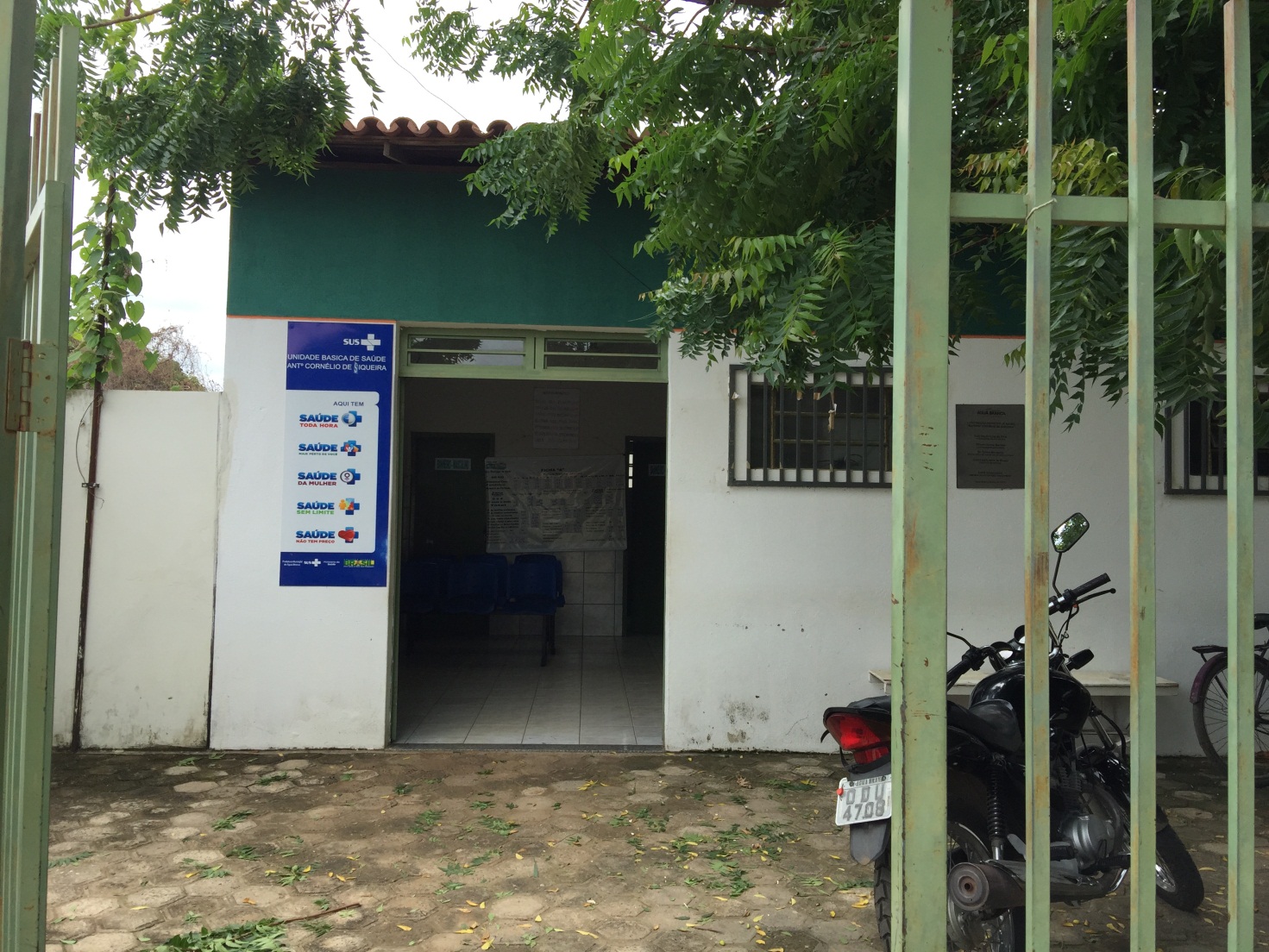 IntroduçãoCaracterização da UBS Antonio Cornélio de Siqueira
sala de armazenamento de material de limpeza
banheiro para funcionários 
consultório odontológico
consultório médico com banheiro 
consultório de enfermagem com banheiro
sala de procedimentos 
sala de observação 
auditório.
recepção
 banheiros para os usuários
 sala porta arquivo
 consultório para aferir pressão
 sala de inalação
 sala de curativo
 sala de vacina 
 farmácia 
expurgo
sala de reuniões
Análise SituacionalUBS Antonio Cornélio de Siqueira
739 famílias cadastradas :
174 recebem o auxílio bolsa família
258 não possuem água com tratamento
30 não possuem fossa em casa.
Análise Estratégica
“Cada criança que nasce não é parte de um contexto vazio, mas sim de um ambiente familiar repleto de esperança, crenças, valores e metas, que influenciarão a formação deste sujeito em desenvolvimento” (DEBEM; WAGNER, 2006).
Introdução
População adstrita : 2673
 226 são crianças com idade entre 0 e 72 meses
124 são do sexo masculino 
 102 são do sexo feminino
Crianças sem acompanhamento e registros inadequados
Equipe não-qualificada
OBJETIVOS
Objetivos
Objetivo geral

Melhorar a Atenção a Saúde da Criança na Unidade de Saúde Antônio Cornélio de Siqueira em Água Branca - PI
METODOLOGIA
Metodologia
Eixo Monitoramento e Avaliação 

Eixo Organização e Gestão Do Serviço

Eixo Engajamento Público

Eixo Qualificação Da Prática Clínica
Metodologia
EIXO MONITORAMENTO E AVALIAÇÃO 

Monitoramos:
 o número de crianças cadastradas no programa
curva de crescimento
peso e desenvolvimento 
vacinação
suplementação de ferro
triagem auditiva e teste do pezinho
a saúde bucal das crianças de 6 a 72 meses de idade
Metodologia
EIXO ORGANIZAÇÃO E GESTÃO DO SERVIÇO 

Cadastramos a população de crianças entre zero e 72 meses 
Priorizamos o atendimento de crianças.  
Fizemos busca ativa 
Garantimos material adequado para puericultura e vacinas
Organizamos acolhimento e saúde bucal
Metodologia
EIXO ENGAJAMENTO PÚBLICO

Orientamos a comunidade sobre o programa de saúde da criança e quais os seus benefícios
Informamos a comunidade sobre importância de avaliar a saúde bucal de crianças de 6 a 72 meses de idade .
Metodologia
EIXO QUALIFICAÇÃO DA PRÁTICA CLÍNICA
 
Capacitamos a equipe:
acidentes que ocorrem na infância
aconselhamento do aleitamento materno
orientação nutricional
identificação dos fatores de risco para morbi/mortalidade
acolhimento as crianças
LOGÍSTICA
Logística
Protocolo de Saúde da Criança do Ministério da saúde, 2002.
Ficha espelho da criança
Logística
Turno específico para puericultura
Demanda espontânea 
Dados serão coletados e anexados nas fichas disponíveis no município e na caderneta da criança.
Capacitação da equipe - médica e  enfermeira 
Análise dos dados nas reuniões mensais de equipe. 
Palestra para toda a população
Logística
Médica – preenchimento das fichas durante consulta e ministrar palestras
Enfermeira - monitoramento dessas fichas e ministrar palestras
ACS – busca ativa e verificar a assiduidade na UBS 
Recepcionista - agendamento prioritário das crianças em um turno específico  e demanda espontânea
Técnica de enfermagem - assiduidade de todas as crianças através das fichas na pasta 
Auxiliar da dentista - frequência das crianças no consultório odontológico. 
Dentista - preenchimento das fichas durante consulta e ministrar palestras
Logística
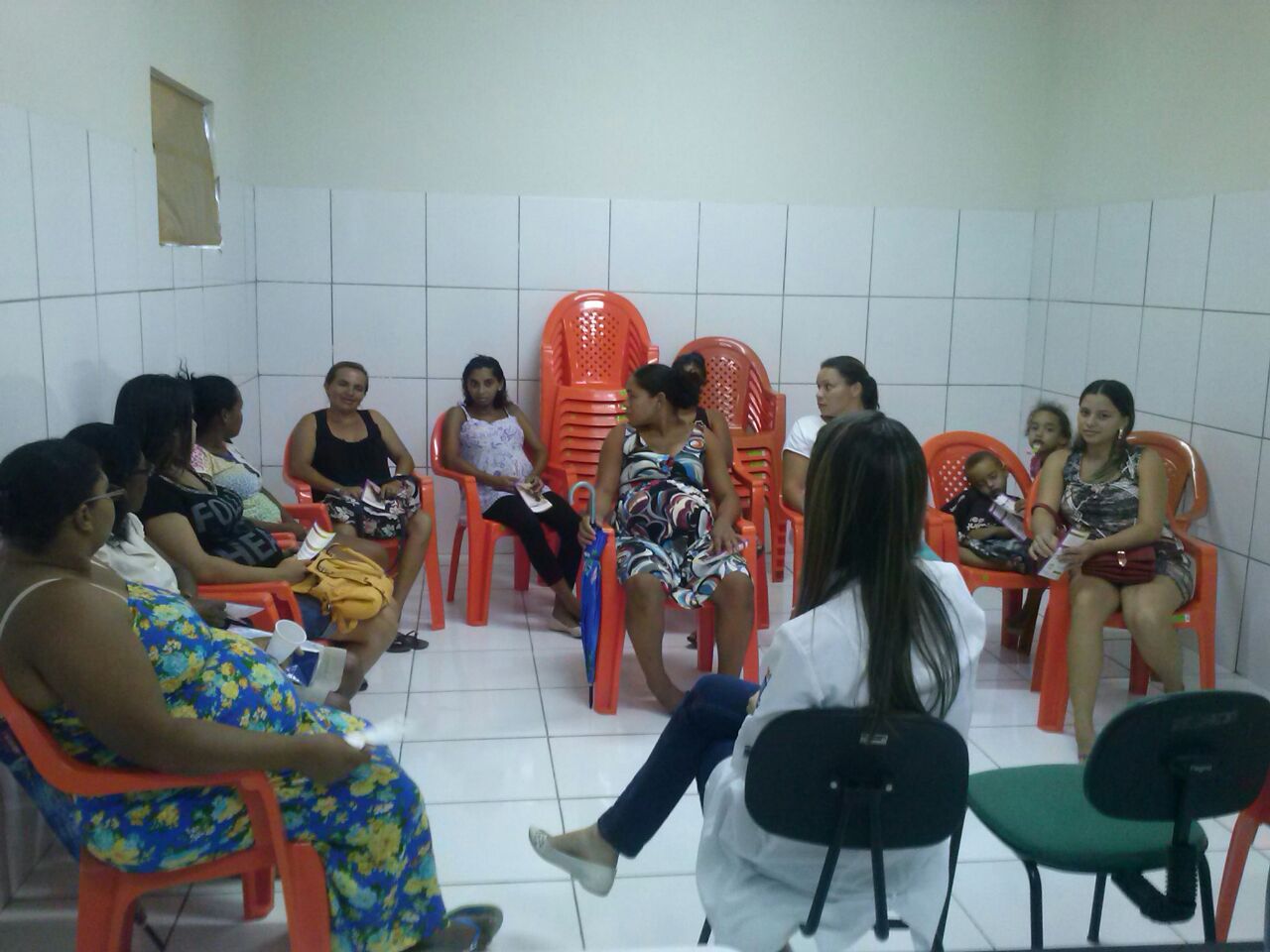 Logística
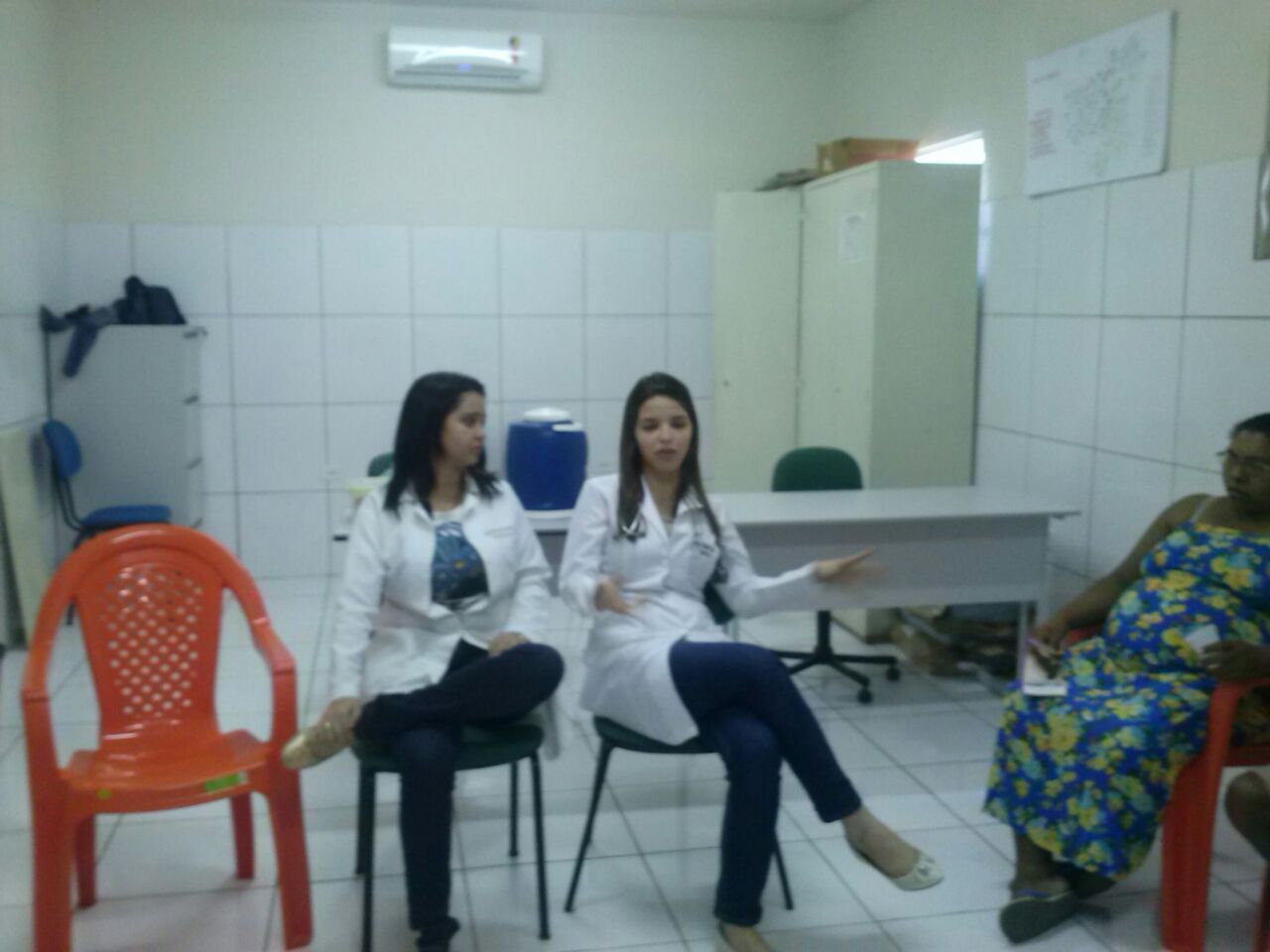 RESULTADOS
Resultados
AMPLIAR A COBERTURA DO PROGRAMA DE SAÚDE DA CRIANÇA

Meta
Ampliar a cobertura da atenção à saúde para 100% das crianças entre zero e 72 meses pertencentes à área de abrangência da unidade saúde
Resultados
META - Ampliar a cobertura da atenção à saúde para 100% das crianças entre zero e 72 meses pertencentes à área de abrangência da unidade saúde
[Speaker Notes: no primeiro mês cadastramos 57(28%) crianças. No segundo mês foram mais 39, o que totalizou 96 crianças (48%).No terceiro mês foram mais 30 crianças, totalizando 126.Ou seja, alcançamos 63% de cobertura com a intervenção.]
Resultados
MELHORAR A QUALIDADE DO ATENDIMENTO À CRIANÇA

Meta
Realizar a primeira consulta na primeira semana de vida para 100% das crianças cadastradas.
Resultados
META - Realizar a primeira consulta na primeira semana de vida para 100% das crianças cadastradas
Resultados
MELHORAR A QUALIDADE DO ATENDIMENTO À CRIANÇA

Meta
Monitorar o crescimento em 100% das crianças.
Resultados
META - Monitorar o crescimento em 100% das crianças
Resultados
MELHORAR A QUALIDADE DO ATENDIMENTO À CRIANÇA

Meta
Monitorar 100% das crianças com déficit de peso.
Resultados
META - Monitorar 100% das crianças com déficit de peso
[Speaker Notes: Não atingimos 100% das crianças monitoradas para déficit de peso, pois as crianças que a UBS assiste são muito carentes e, como havia dito anteriormente, as mães não tem muito conhecimento da importância do acompanhamento dessas crianças.]
Resultados
MELHORAR A QUALIDADE DO ATENDIMENTO À CRIANÇA
Meta - Monitorar 100% das crianças com excesso de peso
Não havia crianças com excesso de peso.
Meta - Realizar suplementação de ferro em 100% das crianças de 6 a 24 meses.
Todas as crianças entre 6 e 24 meses receberam suplementação de ferro.
[Speaker Notes: Notou-se uma diferença na proporção de crianças com o monitoramento nos dois meses posteriores, mas isso pode ser atribuído a fatores que mencionei anteriormente, como a não compreensão, por parte das mães, do quão importante é a realização do acompanhamento e registro dos marcos do desenvolvimento neuropsicomotor das crianças, o que pode repercutir negativamente nas faixas etárias superiores.]
Resultados
MELHORAR A QUALIDADE DO ATENDIMENTO À CRIANÇA

Meta - Monitorar o desenvolvimento em 100% das crianças
[Speaker Notes: Notou-se uma diferença na proporção de crianças com o monitoramento nos dois meses posteriores, mas isso pode ser atribuído a fatores que mencionei anteriormente, como a não compreensão, por parte das mães, do quão importante é a realização do acompanhamento e registro dos marcos do desenvolvimento neuropsicomotor das crianças, o que pode repercutir negativamente nas faixas etárias superiores.]
Resultados
META - Monitorar o desenvolvimento em 100% das crianças
Resultados
MELHORAR A QUALIDADE DO ATENDIMENTO À CRIANÇA

Meta - - Vacinar 100% das crianças de acordo com a idade.
[Speaker Notes: Notou-se uma diferença na proporção de crianças com o monitoramento nos dois meses posteriores, mas isso pode ser atribuído a fatores que mencionei anteriormente, como a não compreensão, por parte das mães, do quão importante é a realização do acompanhamento e registro dos marcos do desenvolvimento neuropsicomotor das crianças, o que pode repercutir negativamente nas faixas etárias superiores.]
Resultados
META - Vacinar 100% das crianças de acordo com a idade.
Resultados
MELHORAR A QUALIDADE DO ATENDIMENTO À CRIANÇA
Meta - Realizar triagem auditiva em 100% das crianças
Não existem equipamentos necessários que possibilitem sua realização. 
Meta - Fazer busca ativa de 100% das crianças faltosas às consultas
14 crianças faltaram à consulta
Todas as crianças que compareceram às consultas tiveram seus registros atualizados.
[Speaker Notes: Assim, nenhuma criança da faixa etária alvo da intervenção teve a audição avaliada. Contudo, os equipamentos foram solicitados aos gestores.]
Resultados
MELHORAR A QUALIDADE DO ATENDIMENTO À CRIANÇA

Meta - Realizar teste do pezinho em 100% das crianças até 7 dias de vida
[Speaker Notes: Assim, nenhuma criança da faixa etária alvo da intervenção teve a audição avaliada. Contudo, os equipamentos foram solicitados aos gestores.]
Resultados
META - Realizar teste do pezinho em 100% das crianças até 7 dias de vida
[Speaker Notes: Com relação à proporção de crianças com teste do pezinho realizado até os sete dias de vida, os resultados são bastante subjetivos visto que o local do parto influencia bastante, pois as mães podem ficar mais de 7 dias no local onde foi realizado o parto. No primeiro mês alcançou-se,aproximadamente, 61%,no segundo quase 80% e no terceiro próximo de 82%]
Resultados
MAPEAR AS CRIANÇAS DE RISCO PERTENCENTES À ÁREA DE ABRANGÊNCIA
Meta - Realizar avaliação de risco em100% das crianças cadastradas no programa
Todas as crianças foram submetidas à avaliação de risco, ou seja, 126 crianças
Dar orientações para prevenir acidentes na infância em 100% das consultas de saúde da criança
[Speaker Notes: Assim, nenhuma criança da faixa etária alvo da intervenção teve a audição avaliada. Contudo, os equipamentos foram solicitados aos gestores.]
Resultados
PROMOVER A SAÚDE DAS CRIANÇAS

Metas –
Dar orientações para prevenir acidentes na infância em 100% das consultas de saúde da criança
Fornecer orientações nutricionais de acordo com a faixa etária para 100% das crianças
Fornecer orientações sobre higiene bucal para 100% das crianças de acordo com a faixa etária
Todas as mães receberam orientações sobre acidentes na infância, todas as crianças receberam às devidas orientações nutricionais de acordo com a faixa etária e todas as mães receberam às devidas orientações.
[Speaker Notes: Assim, nenhuma criança da faixa etária alvo da intervenção teve a audição avaliada. Contudo, os equipamentos foram solicitados aos gestores.]
Resultados
PROMOVER A SAÚDE DAS CRIANÇAS


Meta –Colocar 100% das crianças para mamar durante a primeira consulta
[Speaker Notes: Assim, nenhuma criança da faixa etária alvo da intervenção teve a audição avaliada. Contudo, os equipamentos foram solicitados aos gestores.]
Resultados
META - Colocar 100% das crianças para mamar durante a primeira consulta
[Speaker Notes: No primeiro mês, quase 62 % das crianças foram colocadas pra mamar na primeira consulta. No segundo mês esse valor subiu para, aproximadamente, 66% e,no terceiro, atingiu 65 %.Esse valor varia, principalmente, de acordo com as queixas da mãe em relação à sua própria produção.]
Resultados
SAÚDE BUCAL 

não foi realizada de maneira efetiva. 
dados não foram preenchidos adequadamente.
Resultados
AMPLIAR A COBERTURA DE ATENÇÃO À SAÚDE BUCAL DA CRIANÇA
Meta
Realizar a primeira consulta odontológica programática para 100% das crianças de 6 a 72 meses cadastradas no programa Saúde da Criança da unidade, pertencentes à área de abrangência e que necessitam de atendimento odontológico.
Mês 1 - 15%(30 crianças)
Mês 2 – 0
Mês  - 27,5% (55 crianças).
Resultados
MELHORAR A QUALIDADE DA ATENÇÃO À SAÚDE BUCAL DOS ESCOLARES
Meta- 
Concluir o tratamento dentário em 100% das crianças com primeira consulta odontológica programática
Mês 1 - 15%(30 crianças)
Mês 2 – 0
Mês  - 27,5% (55 crianças).
Resultados
MELHORAR A ADESÃO AO ATENDIMENTO EM SAÚDE BUCAL
Meta-  
Realizar busca ativa de 100% das crianças que necessitavam realizar a primeira consulta odontológica programática e faltaram e fazer busca ativa de 100% das crianças com primeira consulta odontológica programática faltosas às consultas subsequentes
Mês 1 - 100%
Mês 2 – 0
Mês  - 100%
Resultados
Não foi possível alcançar as metas:

MELHORAR O REGISTRO DAS INFORMAÇÕES

Meta- 
Proporção de crianças com registro atualizado
Resultados
Não foi possível alcançar as metas:
PROMOVER A SAÚDE DA CRIANÇAS
Meta- 
Fornecer orientações sobre higiene bucal para 100% dos responsáveis por crianças com primeira consulta odontológica programática.
Fornecer orientação sobre dieta para 100% dos responsáveis por crianças com primeira consulta odontológica programática.
Fornecer orientações sobre hábitos de sucção nutritiva e não nutritiva e prevenção de oclusopatias para 100% dos responsáveis por crianças com primeira consulta odontológica programática.
DISCUSSÃO
Discussão
Melhora considerável do serviço no âmbito da saúde da criança sobre aspectos diversos
Integração da equipe 
Ampliação da cobertura
Melhora na eficiência do serviço 
Buscas ativas aos faltosos
Melhora no registro e no agendamento das consultas -  melhor fluxo de atendimento
Discussão
Padronização de  tabelas e formulários de acordo com os fornecidos no material de apoio 
Avaliamos sobre parâmetros diversos 
Armazenamento de dados de forma objetiva
Estimamos os nossos indicadores de qualidade com maior precisão
Avaliamos objetivamente que melhora desses indicadores mediante comparação dos registros em intervalos regulares (anualmente, semestralmente, etc);
Discussão
Seguimento:

Equipe treinada
Apoio da comunidade
Registro
Reflexão crítica
Desafios

Diálogo

Trabalho em equipe 

Equipe multiprofissional
REFERÊNCIAS
BRASIL. Ministério da Saúde. Acompanhamento do crescimento e desenvolvimento infantil. Brasília: 2002.
 
BRASIL. Ministério da Saúde. Atenção à Saúde do Recém-Nascido. Guia para os Profissionais de Saúde. Brasília: 2013.
 
BRASIL. Ministério da Saúde. Saúde da criança: crescimento e desenvolvimento. Brasília: 2012.
 
DEBEM, L. A.;  WAGNER, A. Reflexões sobre a construção da parentalidade e o uso de estratégias educativas em famílias de baixo nível sócio-econômico. Psicologia em Estudo, v. 11, n. 1, p. 63-71, 2006.
OBRIGADA!!